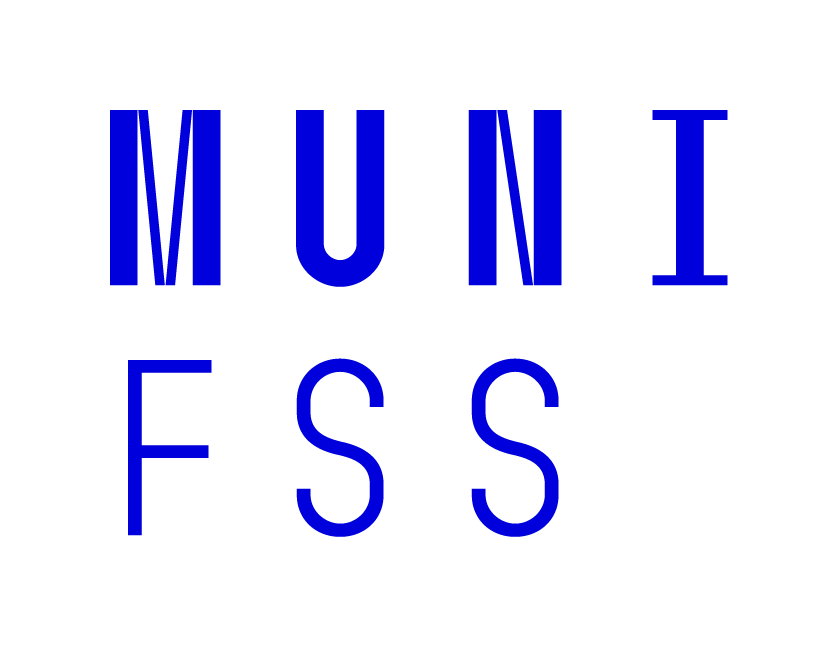 Úvod do strukturního modelování
PSY028_E – Statistická analýza dat v psychologii

Blok 4 – Strukturní modely
Program
1. 09:00 – 11:00 : Strukturní modely
2. 11:00 – 11:30? : Brunchové intermezzo
3. 11:30 – 13:00 : Strukturní modely
4. 13:00 – 14:00: Obědová pauza
5. 14:00 – 15:00: Samostatná práce / Workshop v lavaan
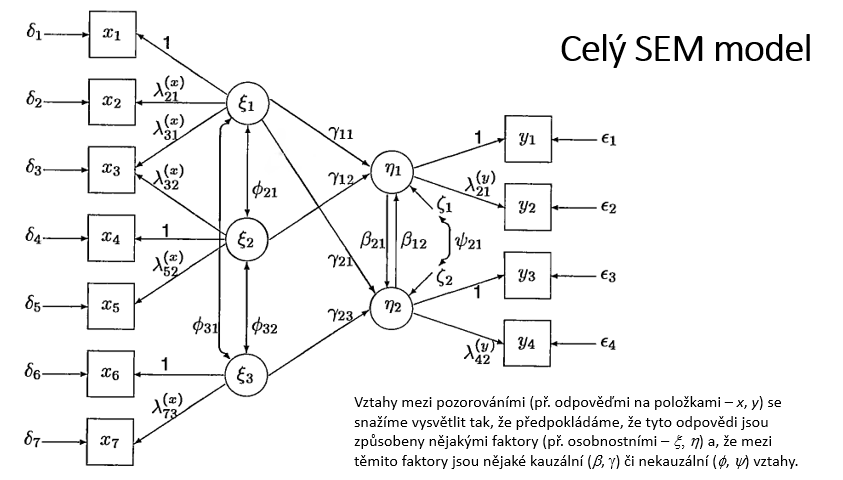 [Speaker Notes: Navázat na znalost grafického znázornění, popsat, co vidí v té části modelu, které se teď budeme věnovat]
Strukturní modely
Strukturní model kombinuje path analysis s konceptem latentních 				proměnných / faktorové analýzy

Strukturní model lze rozdělit na dvě části – measurement model (model měření – CFA) a structural model (model latentních proměnných)

Strukturní model je obecný pojem. Nemusí nutně obsahovat jen / všechny části, uvedené výše.
Příklady strukturních modelů
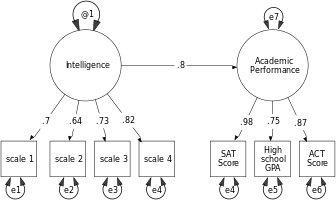 Příklady strukturních modelů
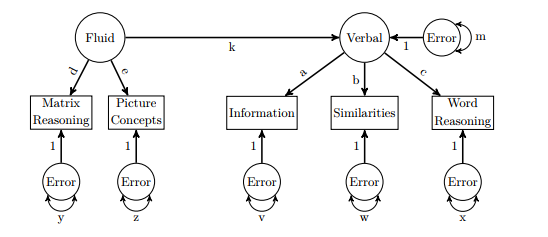 Příklady strukturních modelů
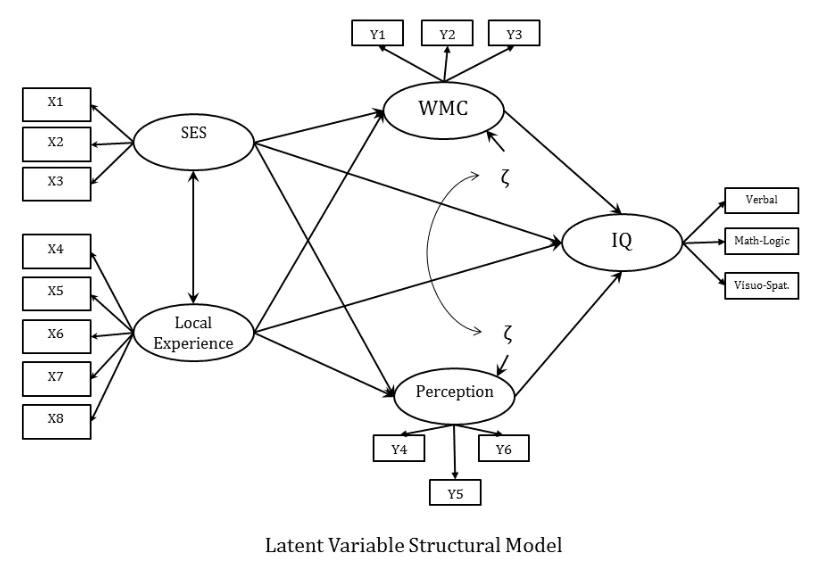 Specifikace strukturního modelu v lavaanu
Vše už vlastně znáte z předchozích bloků  Ale zopakujme si:

Korelační vztahy:   
	SES ~~ IQ
	SES ~~ IQ + nAch
Rozptyly / reziduální rozptyly (disturbance):   
	SES ~~ SES
	GPA ~~ GPA
Specifikace strukturního modelu v lavaanu
Regresní vztahy:   
	nAch ~ SES
	SES ~ IQ + GPA

Faktorové náboje:   
	IQ =~ IQ1 + IQ2 + IQ3 + IQ4
Specifikace strukturního modelu v lavaanu
Jednotlivé parametry můžeme (ale nemusíme) pojmenovat:   
	nAch ~ jmeno_parametru*SES

…jméno musí být vždy kus textu (string)

Jednotlivé parametry můžeme (ale nemusíme, pokud to nutně nepotřebujeme) fixovat:   
	nAch ~~ 1*nAch
Specifikace strukturního modelu v lavaanu
Defaultně zafixované parametry můžeme dodatečně uvolňovat:   
	IQ =~ NA*IQ1 + IQ2 + IQ3 + IQ4

Jednotlivé parametry můžeme omezovat:
	IQ =~ IQ1 + omez*IQ2 + omez*IQ3 + IQ4
	
	IQ =~ IQ1 + b*IQ2 + c*IQ3 + IQ4
	b < c
Specifikace strukturního modelu v lavaanu
Více požadavků na ten stejný parametr musíme zadat zvlášť:   
	IQ =~ NA*IQ1 + a*IQ1 + a*IQ2 + IQ3 + IQ4

V případě více skupin zadáváme vektor:   
	IQ =~ NA*IQ1 + c(a,a)*IQ1 + IQ2 + IQ3 + IQ4
Specifikace strukturního modelu v lavaanu
Můžeme si také říci o výpočet na základě odhadnutých hodnot:   
	nAch ~ a*SES
	GPA ~ b*nAch
	GPA ~ c*SES 
	indir := a*b
Praktická ukázka v lavaan
Moderace jako multigroup SEM
Moderační vztahy, kdy moderátorem je kategorická proměnná, lze formulovat jako group SEM model

Parametr, kterého se má moderace týkat, bude ve středu zájmu

Interakční vztahy přímo modelovat nelze, ale interakční proměnnou si můžeme vytvořit v datasetu ručně
Samostatná práce
Teď už je to na vás  S využitím dat, co máte k dispozici (Pedhazur a GCBS), spočítejte pár strukturních modelů.

Zadání každého modelu / problému je na dalších slidech
Využijte dnešní skript (i dřívejší skripty)
Nebojte se ptát, od toho tu jsme / jsem

Pokud máte zájem o kredity z modulu, zašlete vlastní skript řešených úkolů do konce prosince na můj e-mail i s krátkým komentářem jednotlivých modelů
Samostatná práce – 1)
Data: pedhazur_latent2.csv

Formulujte jeden strukturní model s třemi faktory (IQ, SES, nAch) a jen nechte faktory vzájemně korelovat
Formulujte úplně stejný model, jen jednu z korelací mezi faktory (dle vaší volby) zafixujte na 0. 

Srovnejte oba modely pomocí LRT i indexů fitu. Srovnejte reziduální korelační matice (opticky) a vyslovte stručný závěr (2-3 věty).
Samostatná práce – 2)
Data: pedhazur_latent2.csv

Formulujte strukturní model s třemi faktory (IQ, SES, nAch) a jednou exogenní manifestní proměnnou (GPA).
Nechejte IQ a SES predikovat GPA. 
nAch s GPA pouze korelujte.
Dovedete interpretovat výše zmíněnou korelaci? (hint: kdyby v modelu nebyly IQ a SES, tato korelace by měla jinou hodnotu)
Samostatná práce – 3)
Data: GCBS.csv

Pročtěte si codebook k datasetu GCBS. Data jsou stažená odtud, jen mírně upravená: https://openpsychometrics.org/_rawdata/
Formulujte jednofaktorový model Generic Conspiracist Beliefs

Posuďte shodu modelu s daty a interpretujte parametry modelu (stručně)
Samostatná práce – 4)
Data: GCBS.csv

Formulujte strukturní model s Generic Conspiracist Beliefs a využijte dotazník TIPI k tomu, abyste formulovali škálu pěkných věcí, které jsou o sobě lidé schopni říct (ŠPVKJSLSŘ) – za pomocí „kladných“ položek TIPI 

Lze z ŠPVKJSLSŘ úspěšně predikovat GCB? 
Ovlivňují konspirativní postoje šanci, že člověk půjde k volbám?